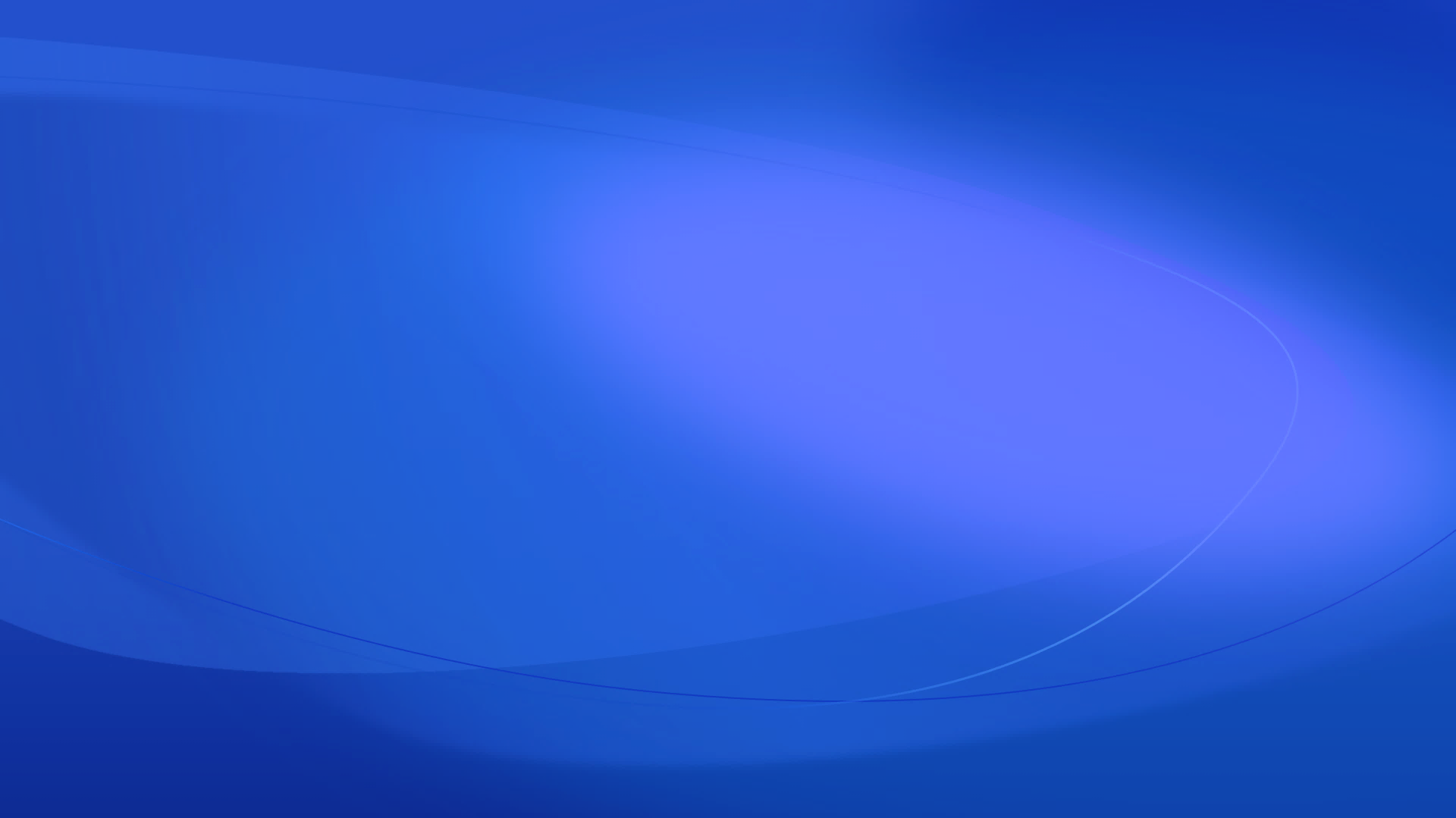 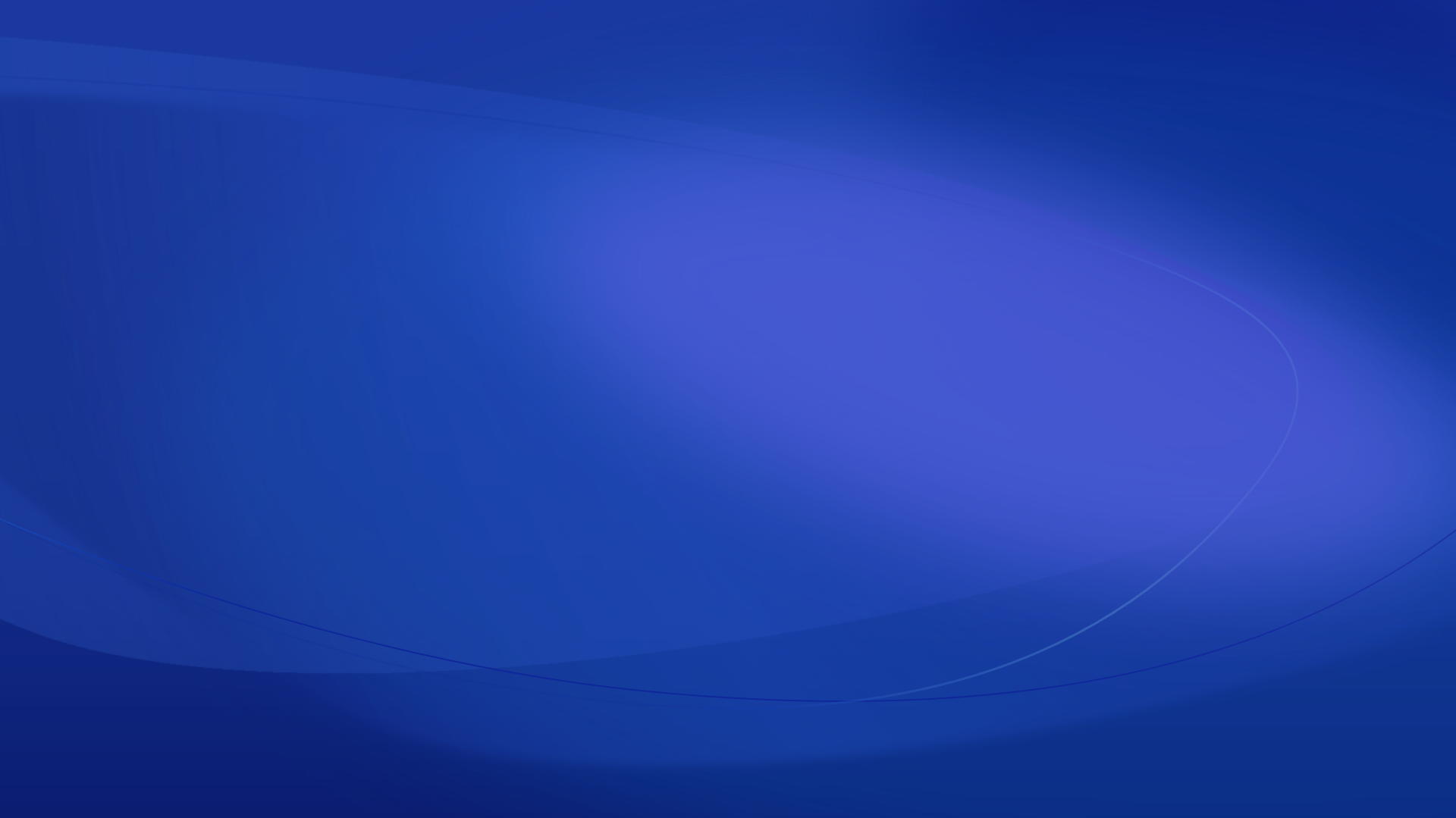 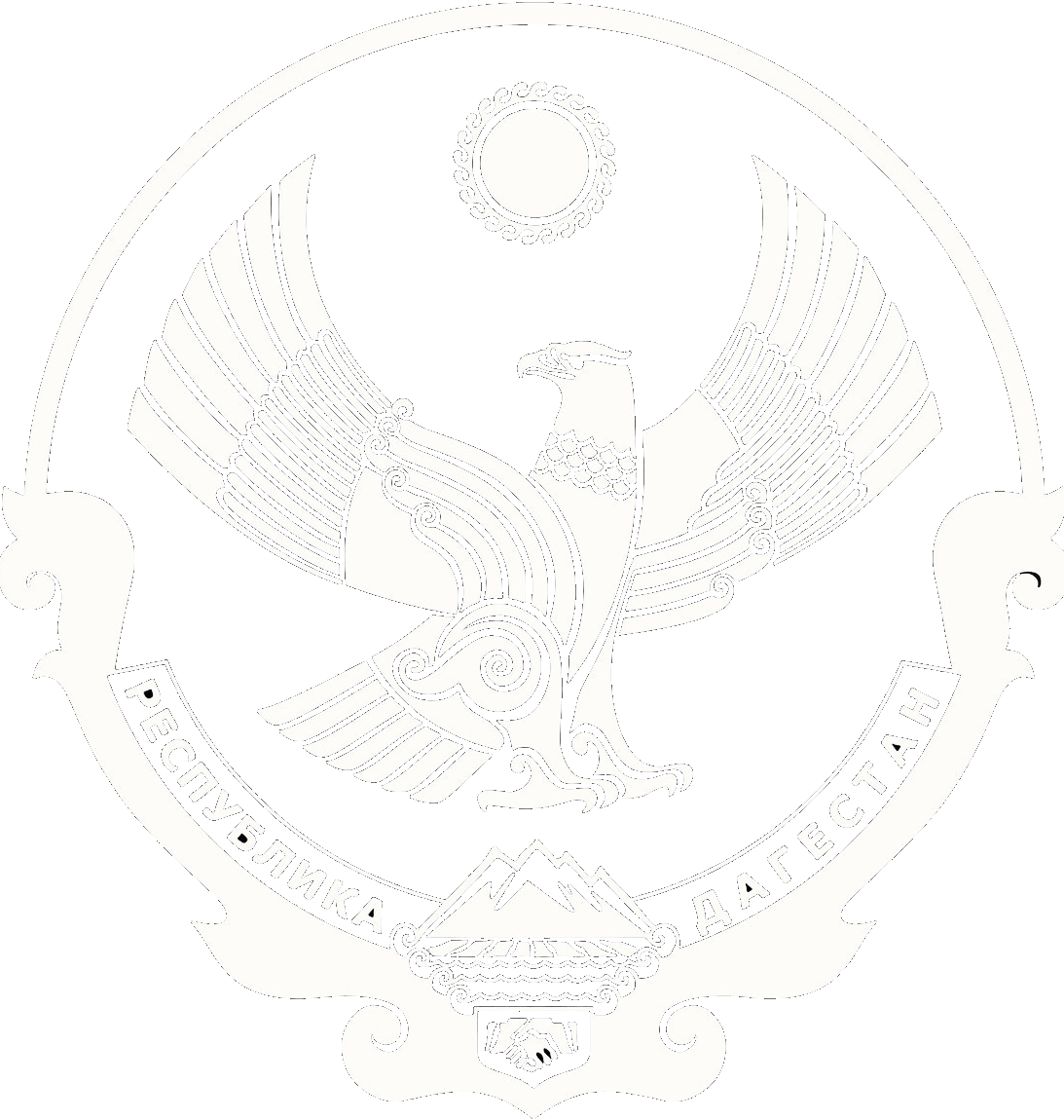 КЛИЕНТОЦЕНТРИЧНОСТЬ 
В КОНТРОЛЬНОЙ (НАДЗОРНОЙ) ДЕЯТЕЛЬНОСТИ
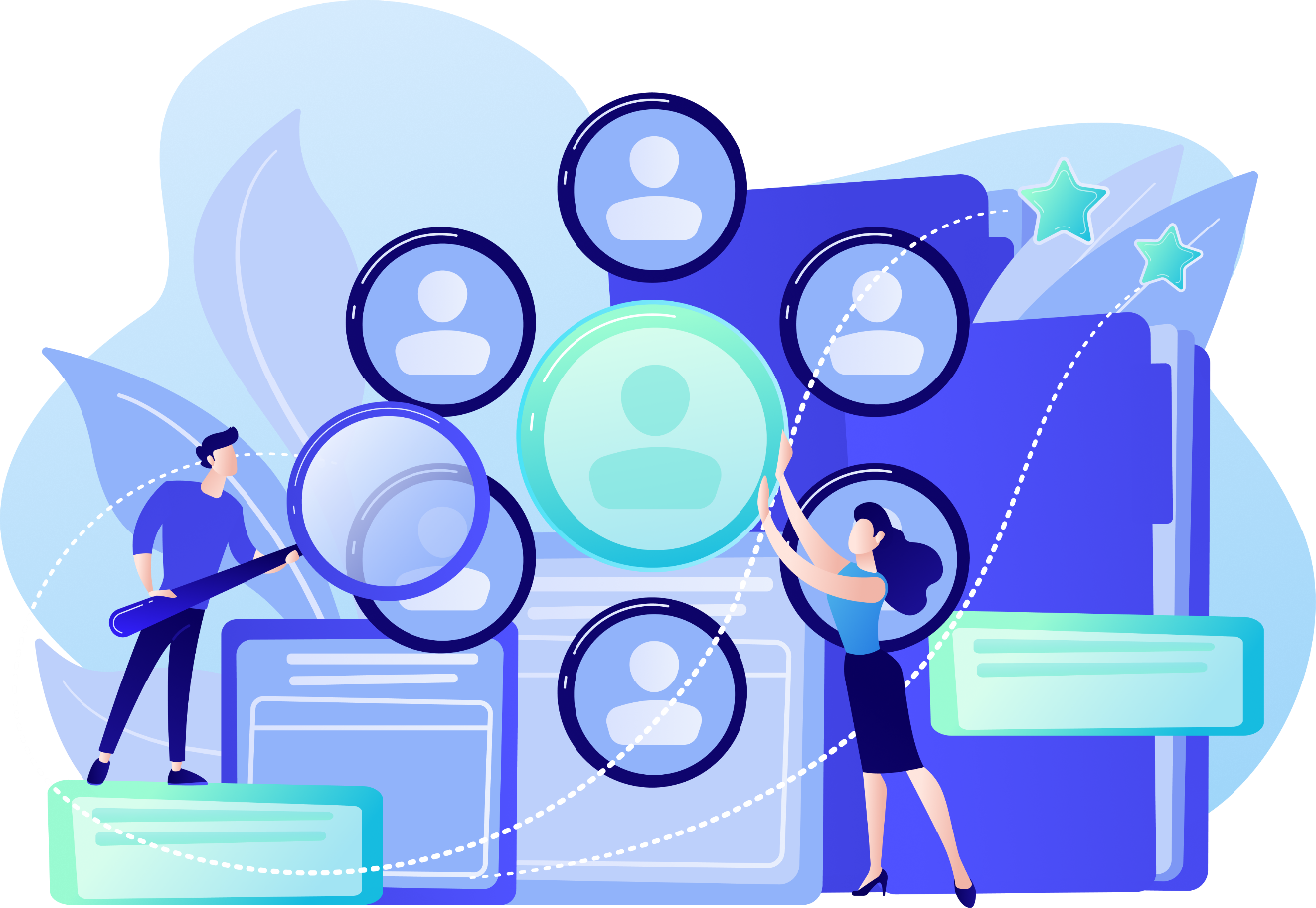 ФОРМИРОВАНИЕ КАРТЫ КЛИЕНТА
В КОНТРОЛЬНОЙ (НАДЗОРНОЙ) ДЕЯТЕЛЬНОСТИ
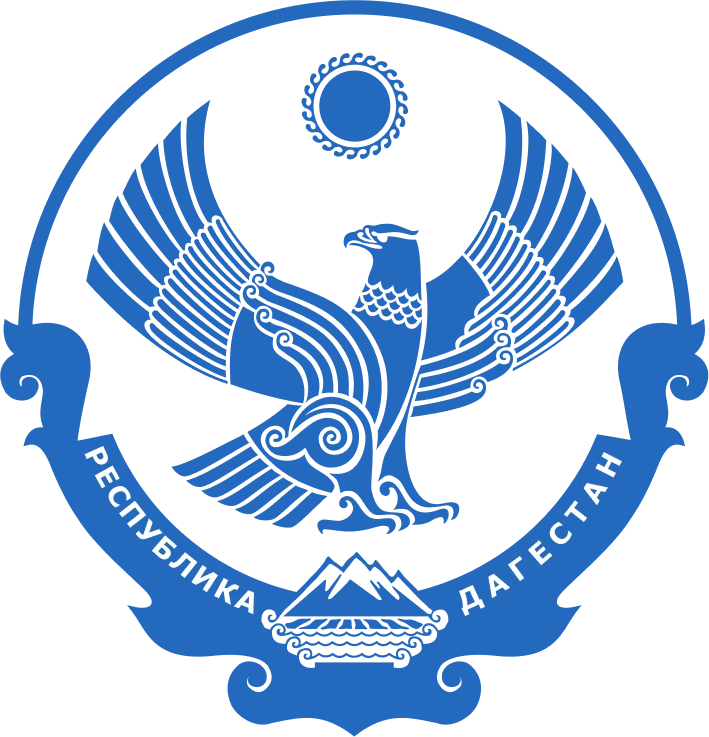 Федеральный проект  «Государство для людей»
Проект входит в перечень инициатив социально-экономического развития Российской Федерации до 2030 года
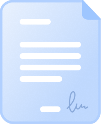 Федеральный проект «Государство для людей» – это новая культура взаимодействия государства, граждан и бизнеса
(Распоряжение Правительства РФ от 06.10.2021 № 2816-р)
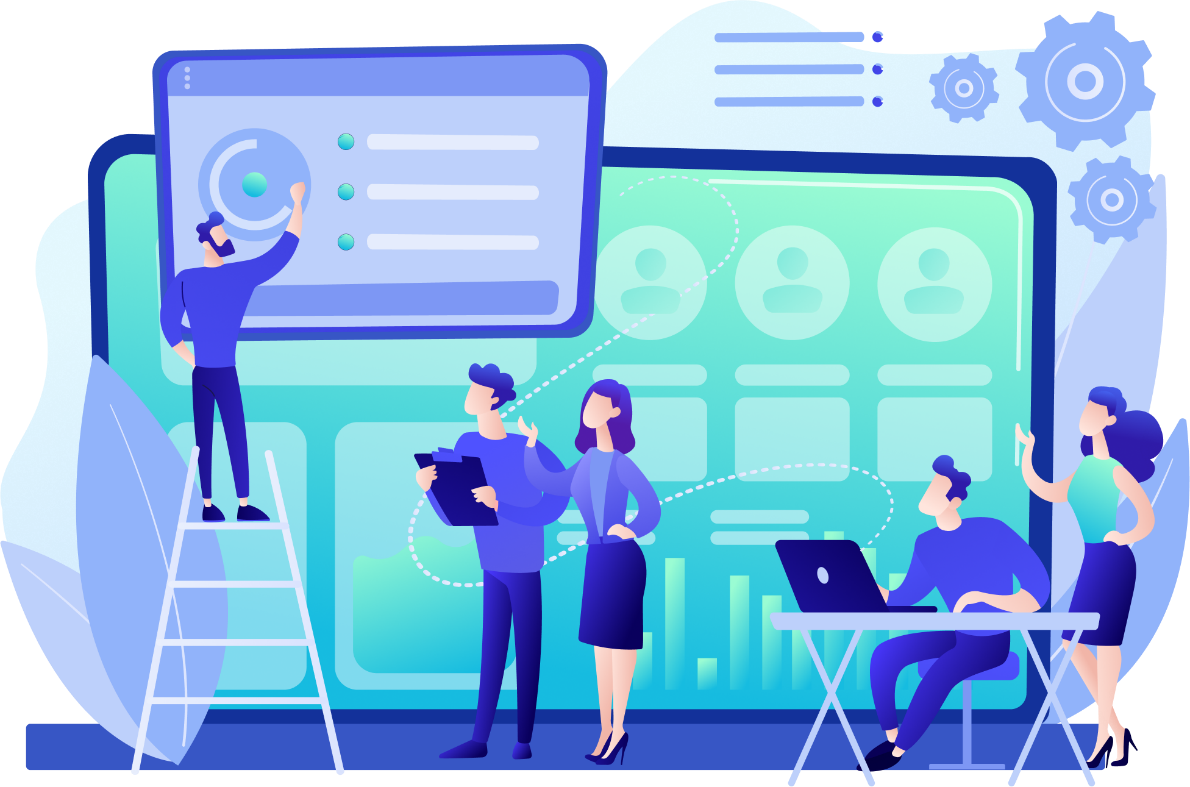 Клиентоцентричность — концепция развития ведомств для удовлетворения интересов и потребностей людей

Это модель построения деятельности и устройства  ведомств, обеспечивающее качественное взаимодействие, максимально адаптированное под каждого человека
Федеральный проект «Государство для людей» сформирован на основании инициативы социально-экономического развития Российской Федерации «Государство для людей» и внесен в подсистему управления национальными проектами ГИИС «Электронный бюджет».
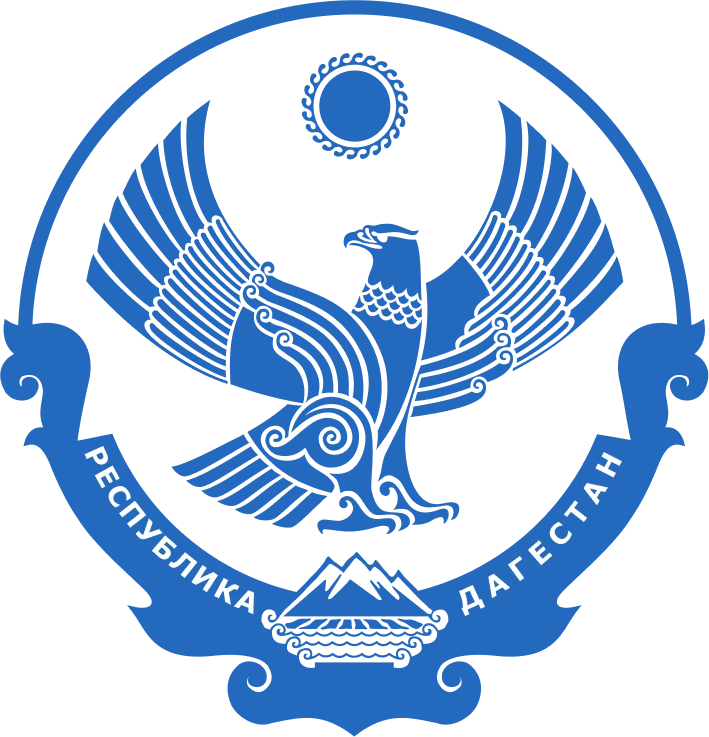 Федеральный проект  «Государство для людей»
ЦЕЛИ:
повышение качества жизни каждого человека и уровня доверия граждан, организаций, государственных органов через трансформацию подходов к работе с людьми для решения их жизненных ситуаций, простого и быстрого решения проблем, проактивного информирования о новых возможностях, возникающих в государстве.
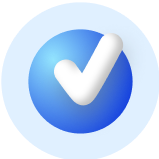 клиентоцентричный подход в организациях, ассоциируемых гражданами с государством, обеспечит удовлетворение реальных потребностей граждан и бизнеса без необходимости поиска «нужного кабинета» или услуги. Проект направлен на формирование клиентоцентричной культуры и реинжиниринг процессов взаимодействия государства внутри себя и со всеми категориями граждан и бизнеса.
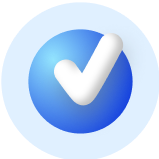 реализация инициативы обеспечит повышение уровня доверия граждан, делового и экспертного сообществ к органам государственной власти (в том числе в сфере контрольно-надзорной деятельности), а также будет способствовать снижению административных и временных издержек при ведении предпринимательской деятельности.
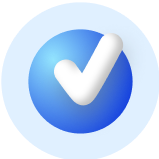 ЗАДАЧИ:
2030:
2024:
-Все федеральные и региональные органы исполнительной власти внедрили принципы и стандарты «Правила клиентоцентричности», включая: «Государство для людей», «Государство для бизнеса», «Стандарт для внутреннего клиента»;
-Создан и внедрен реестр жизненных ситуаций, позволяющих проактивно удовлетворять потребности граждан (без заявлений);
-100% оказываемых государственных услуг охвачены системой комплексного мониторинга по принципам клиентоцентричности;
-100% новых государственных услуг проходят оценку региональными и федеральными лабораториями пользовательского тестирования;
-100% сотрудников органов исполнительной власти, обеспечивающих внедрение и применение принципов и стандартов клиентоцентричности, обучены принципам клиентоцентричности;
-Проведен «пилотный» реинжиниринг основных межведомственных и внутриведомственных процессов;
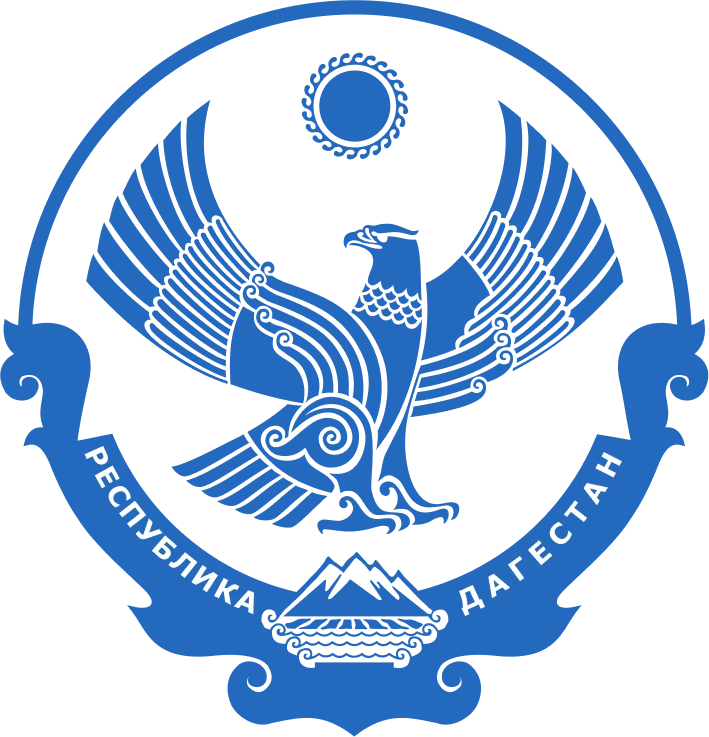 Инструменты внедрения клиентоцентричности
Правила и стандарты
Определение «периметра» требований ко всем формам взаимодействия государства с человеком.
Утверждение «отраслевых стандартов клиентоцентричности», отражающих ведомственную специфику
Лаборатории пользовательского тестирования
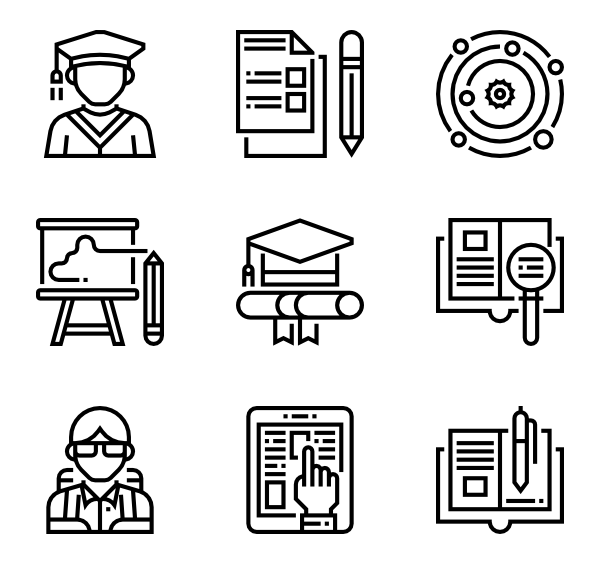 Оценка удовлетворенности пользователя процессом получения госуслуги или практики взаимодействия с сервисом и соответствия их Стандартам клиентоцентричности
Мониторинг услуг и обратная связь
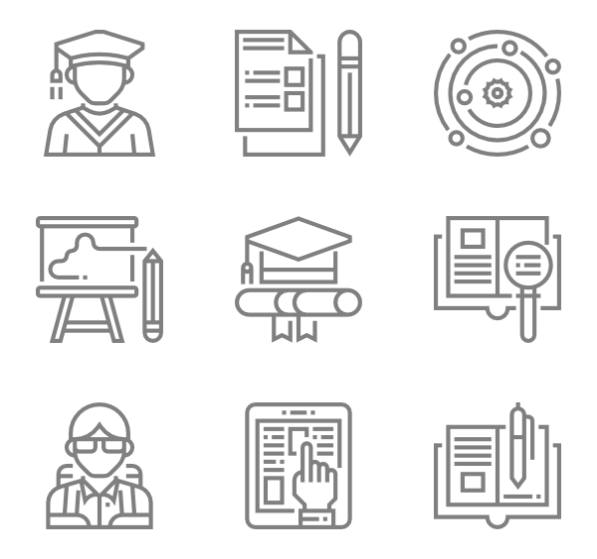 Оценка удовлетворенности государственными услугами и  сервисами в отношении всех этапов клиентского пути
Обучение и развитие государственных служащих
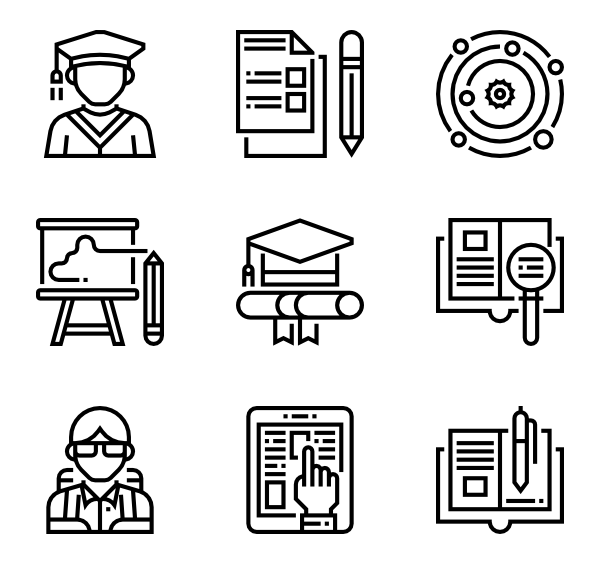 Профиль клиента
и реестр жизненных ситуаций
Развитие клиентоцентричных  компетенций в соответствии с цифровым профилем клиентоцентричности государственного служащего
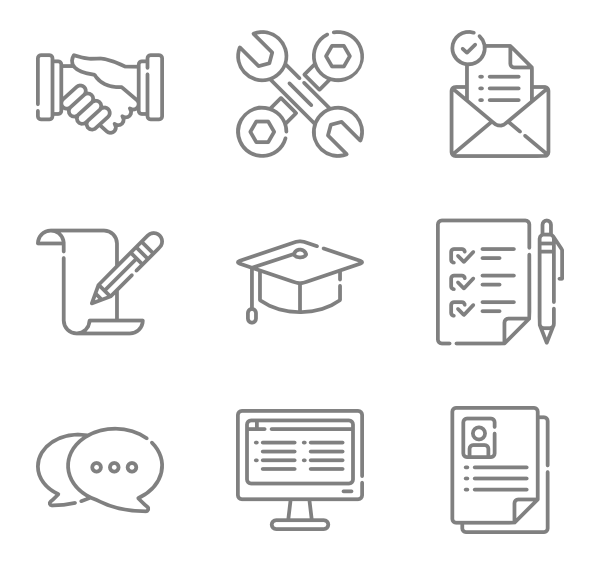 Переход от получения клиентом отдельных услуг к единому бесшовному клиентскому пути. Определение клиентских сегментов, анализ текущего клиентского пути  в рамках жизненной ситуации
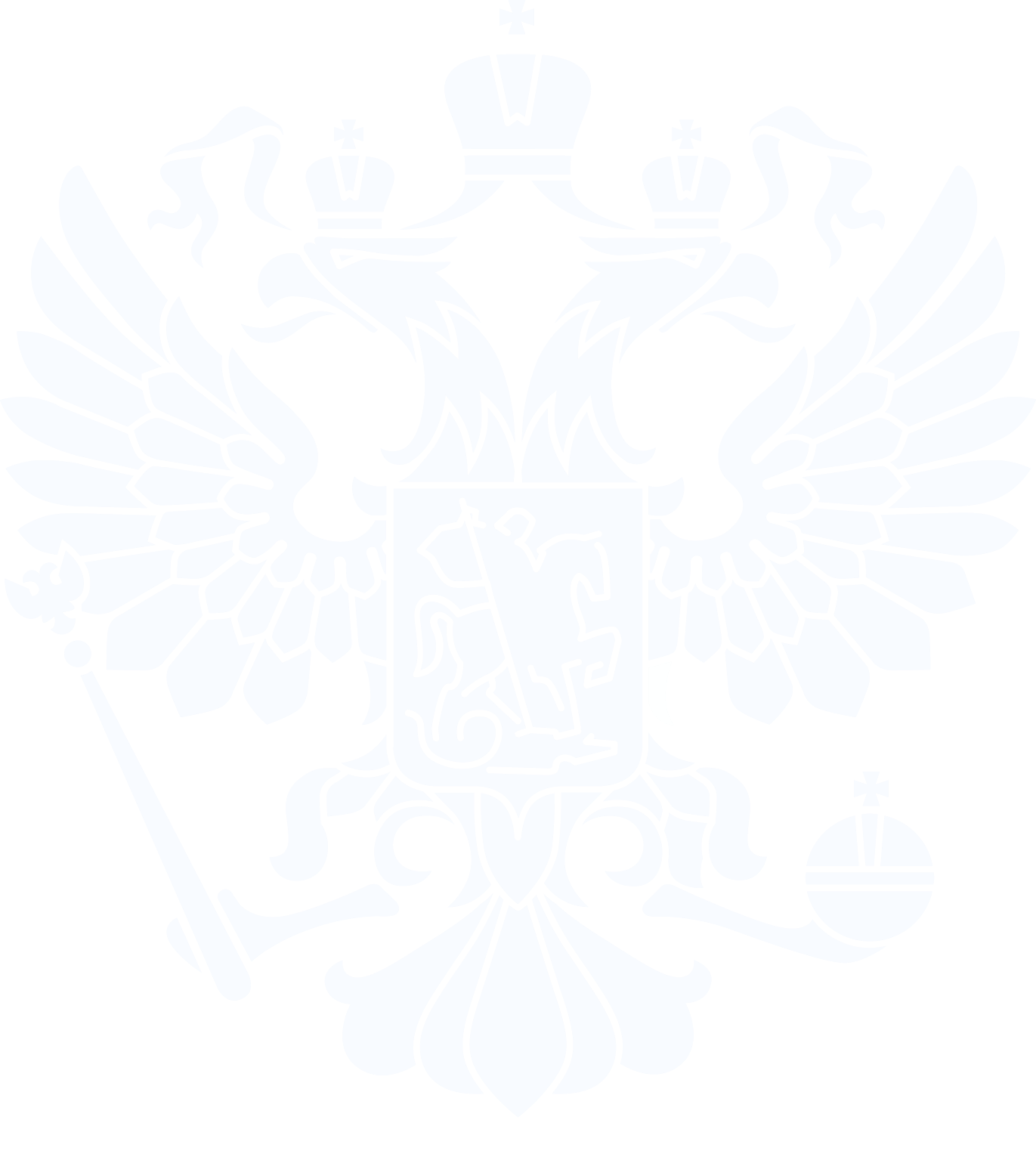 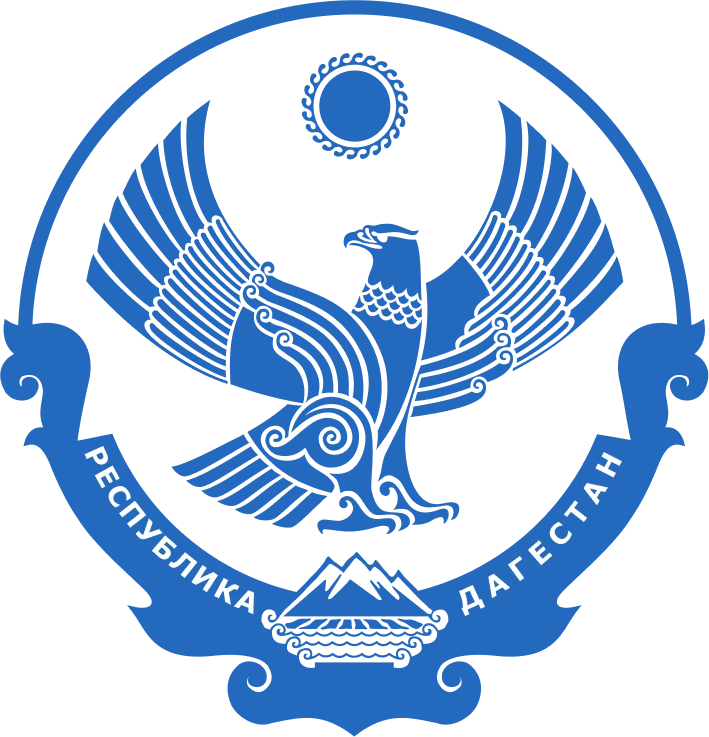 КНД в стандарте «Государство для людей»
Стандартом «Государство для людей» устанавливаются требования к предоставлению государственных и муниципальных услуг при взаимодействию государства с клиентами (гражданами) по следующим направлениям:
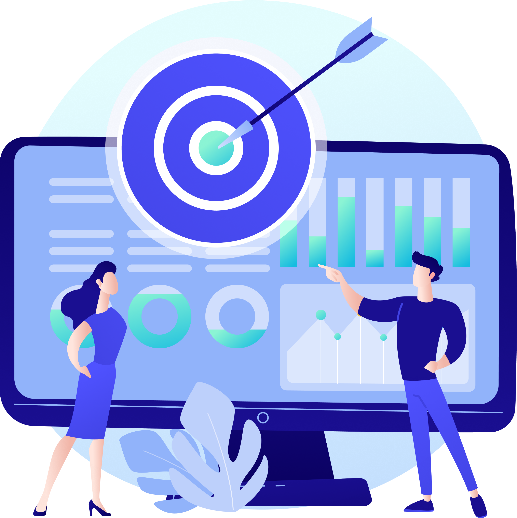 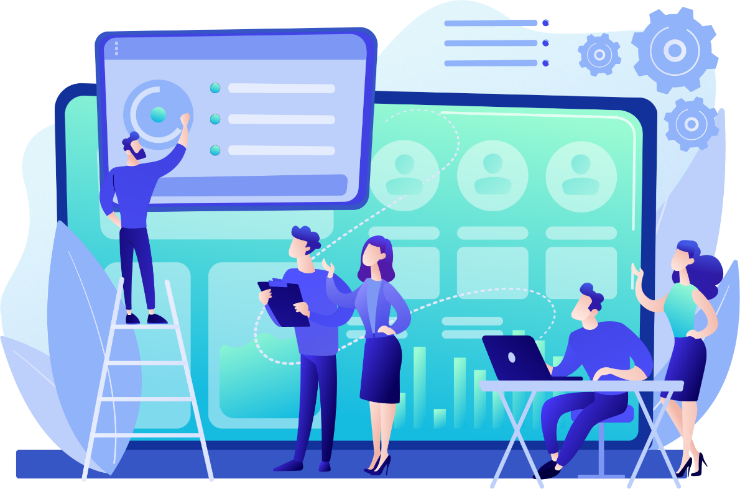 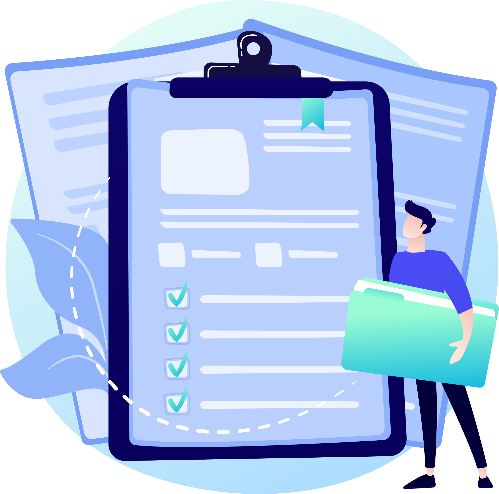 Выявлению и изучению потребностей клиентов в рамках жизненной ситуации при осуществлении КНД
Проектирование новых и реинжиниринг существующих услуг и сервисов при осуществлении КНД
Процессу удовлетворения потребностей клиента путем предоставления услуг и сервисов  при осуществлении КНД
*Для целей повышения эффективности и мониторинга реализации клиентоцентричного подхода в государственном и муниципальном управлении Стандарт содержит систему измеримых показателей, позволяющих провести оценку внедрения клиентоцентричного подхода в государственном и муниципальном управлении, а также требования к системе мотивации, подготовке и обучению специалистов.
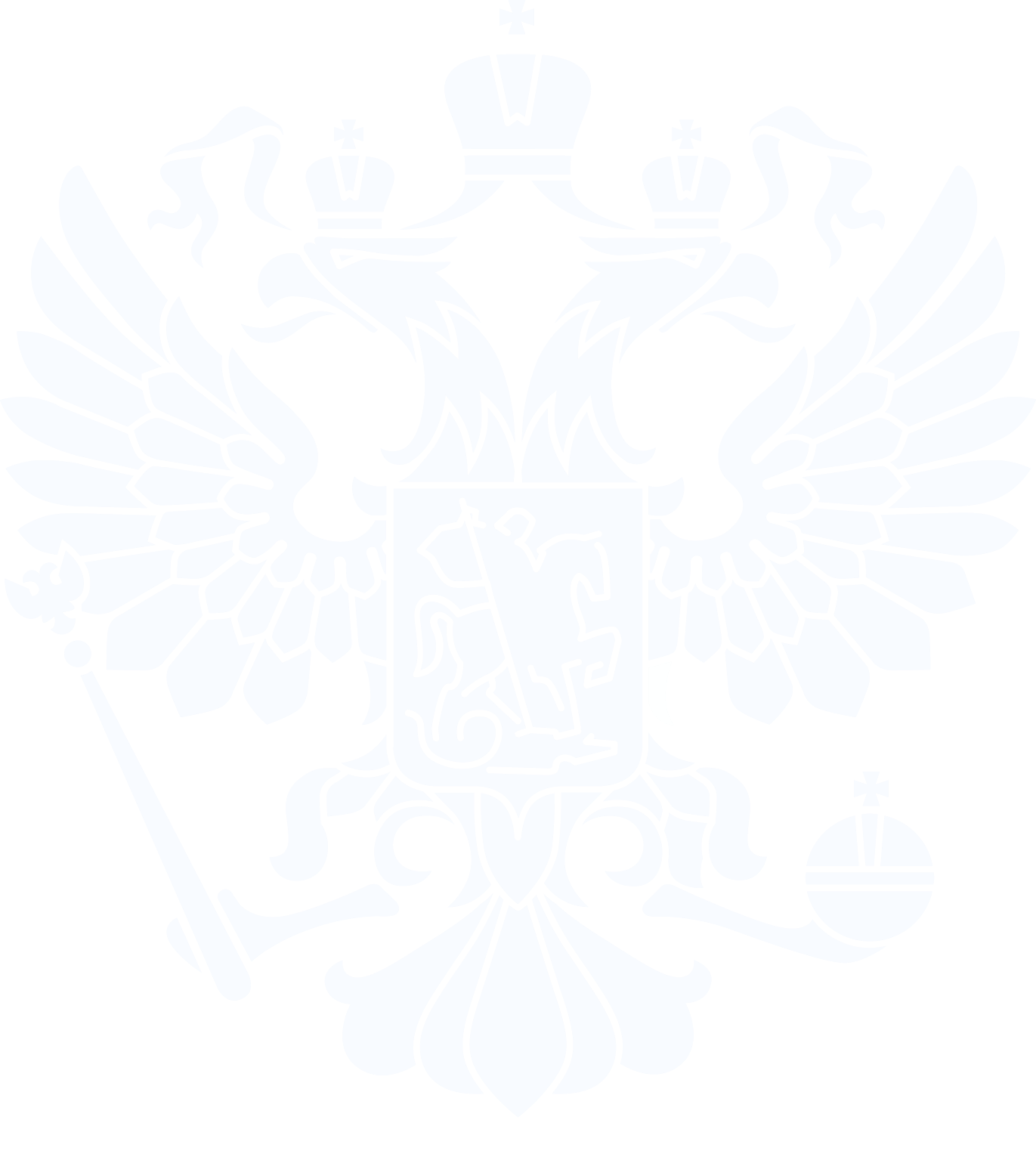 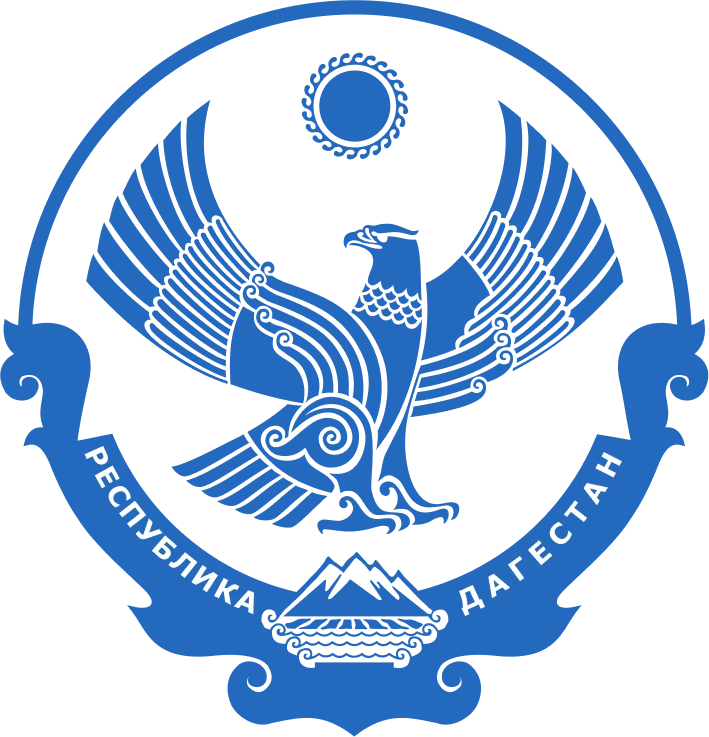 КНД в стандарте «Государство для бизнеса»
Стандартом «Государство для бизнеса» устанавливаются требования по внедрению клиентоцентричного подхода в государственом и муниципальном управлении при взаимодействиии с клиентами (субъекты предпринимательской деятельности и иной экономической деятельности) по следующим направлениям:
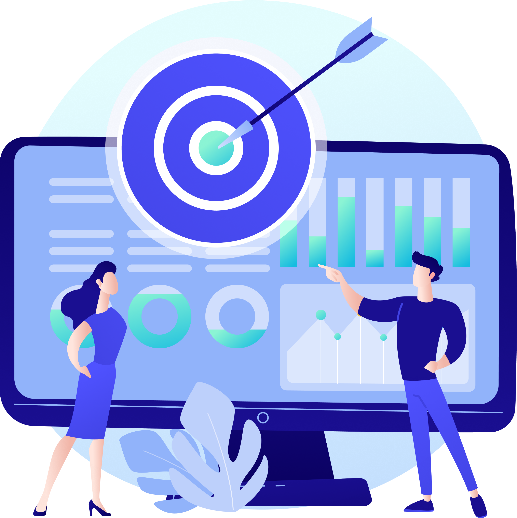 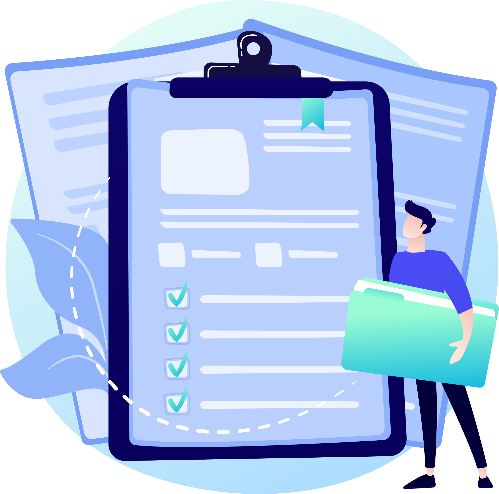 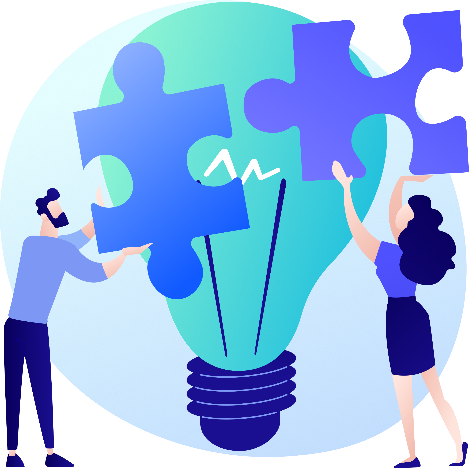 Установление и оценка клиентами обязательных требований
Оценка соблюдения обязательных требований в рамках КНД
Предоставление сервисов при осуществлении КНД
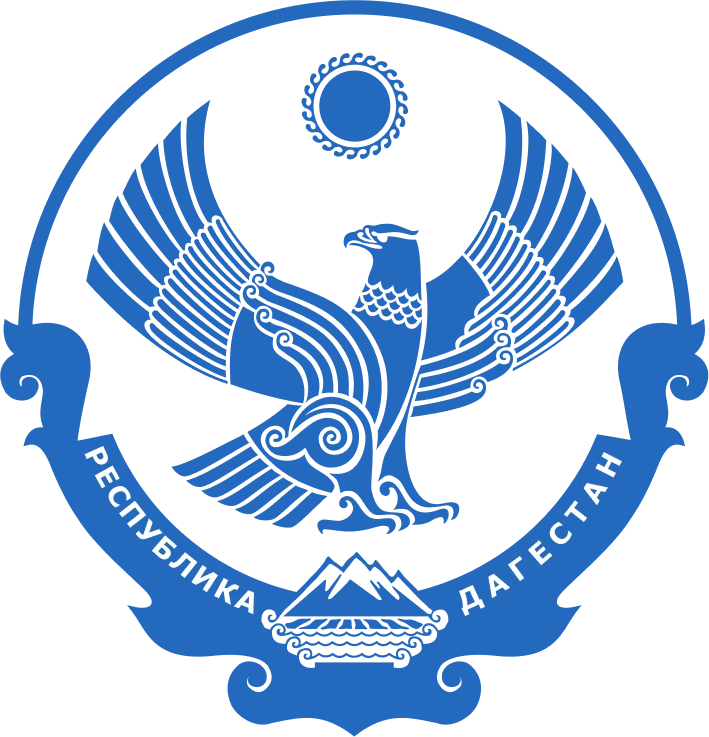 Элементы клиентоцентричности при КНД
Обеспечение удобного доступа ко всей информации, которая может понадобиться клиенту по запросу
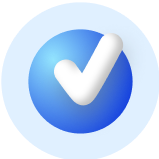 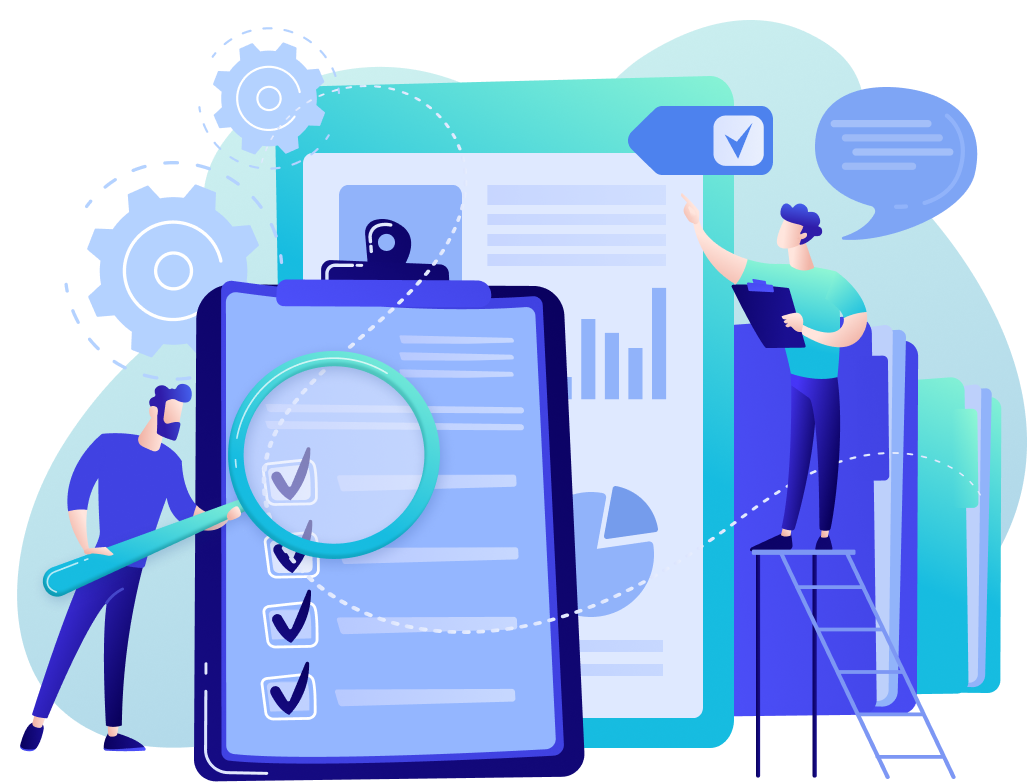 Проактивное доведение до клиента всей информации, которую он должен знать
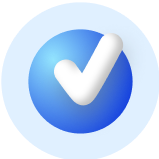 Уведомление клиента о важных событиях по удобным ему каналам связи
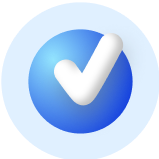 Общение с клиентом на понятном ему языке
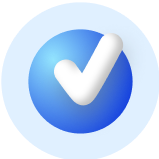 Изучение того, как происходит взаимодействие на практике, поиск сложностей и разработка предложений по их устранению
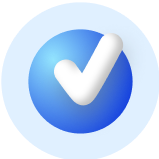 Сбор и изучение обратной связи от клиентов о взаимодействии
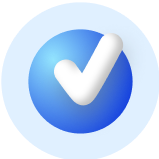 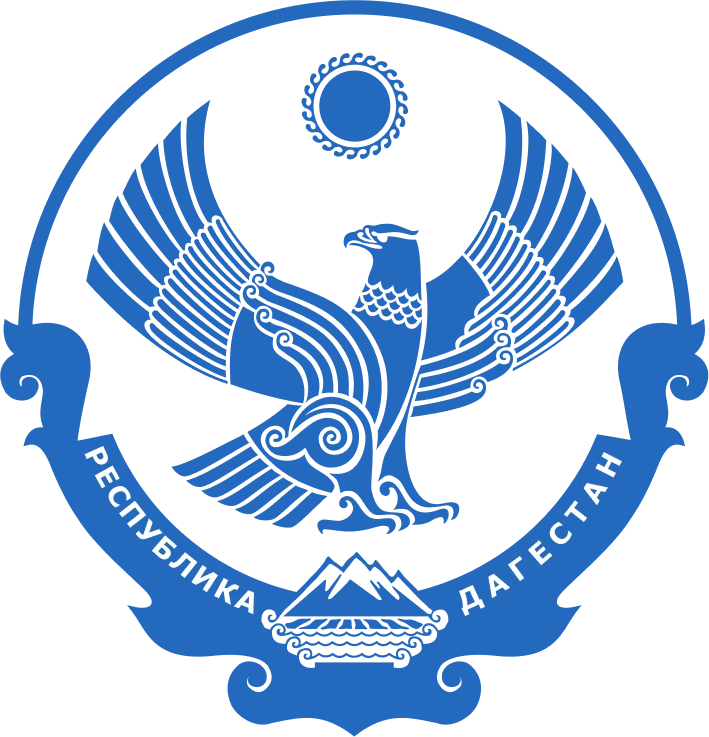 Внедрение клиентоцентричного контроля
1
3
5
Формирование перечня точек взаимодействия с клиентом (подконтрольным лицом) в рамках осуществления государственного контроля (надзора)
Проведение оценки удовлетворенности качеством взаимодействия с клиентом по всем видам государственного контроля (надзора)
Утверждение плана мероприятий по реинжинирингу процессов осуществления государственного контроля (надзора)
2
4
6
Проведение реинжиниринга 10% процессов осуществления государственного контроля (надзора)
Проведение сегментации клиентов (подконтрольных лиц) по всем видам государственного контроля (надзора)
Разработка описания целевой модели процессов осуществления государственного контроля (надзора)
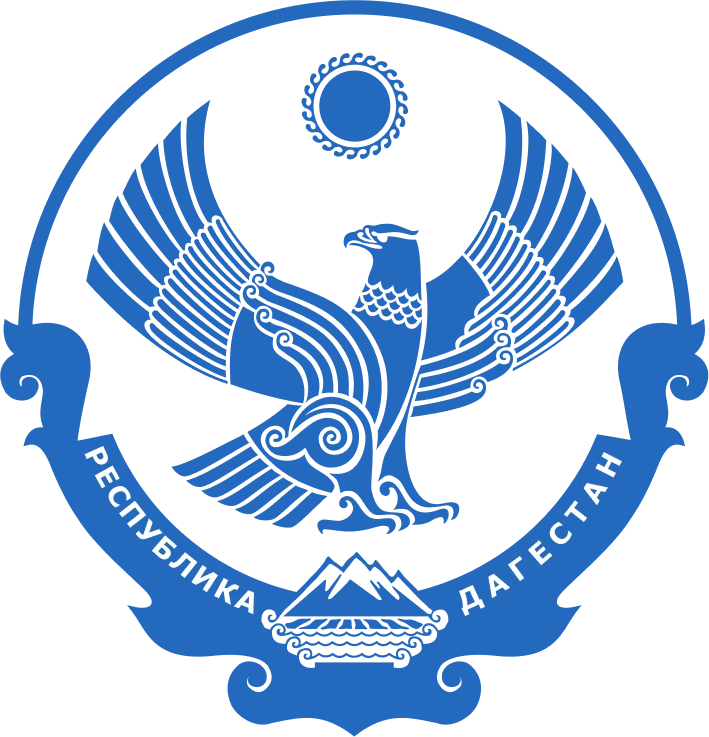 Внедрение клиентоцентричного контроля
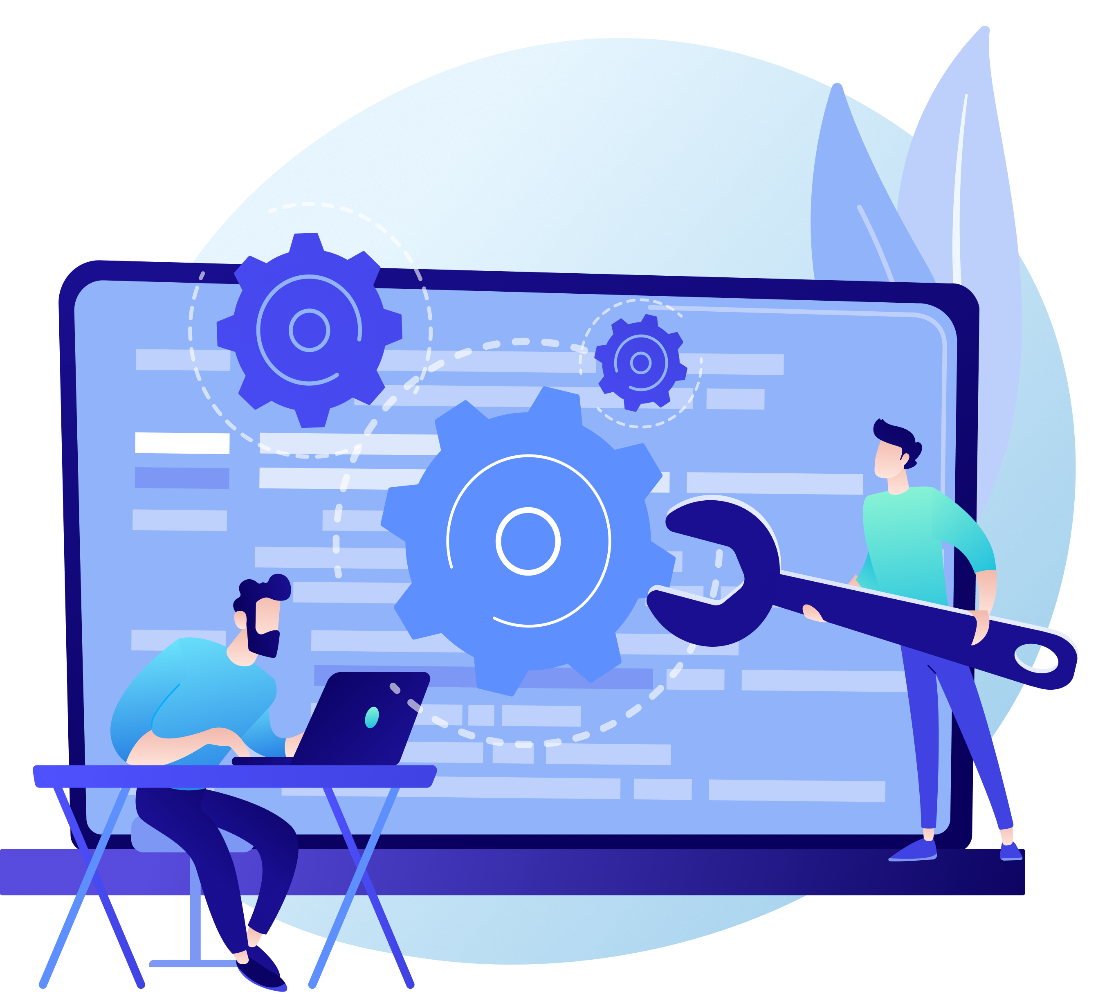 Пример описания контрольно-надзорной деятельности в Реестре процессов:
Группа процессов  –      «Государственный контроль (надзор)»
Функция  – по виду мероприятия, например, «Самообследование»
Процесс  – по отдельным видам реализации функции
Например:
«Организация и проведение самообследования»; 
«Обобщение полученных результатов самообследования и принятие декларации о соблюдении обязательных требований»;
«Направление декларации о соблюдении обязательных требований в контрольный (надзорный) орган»;
и т.д.
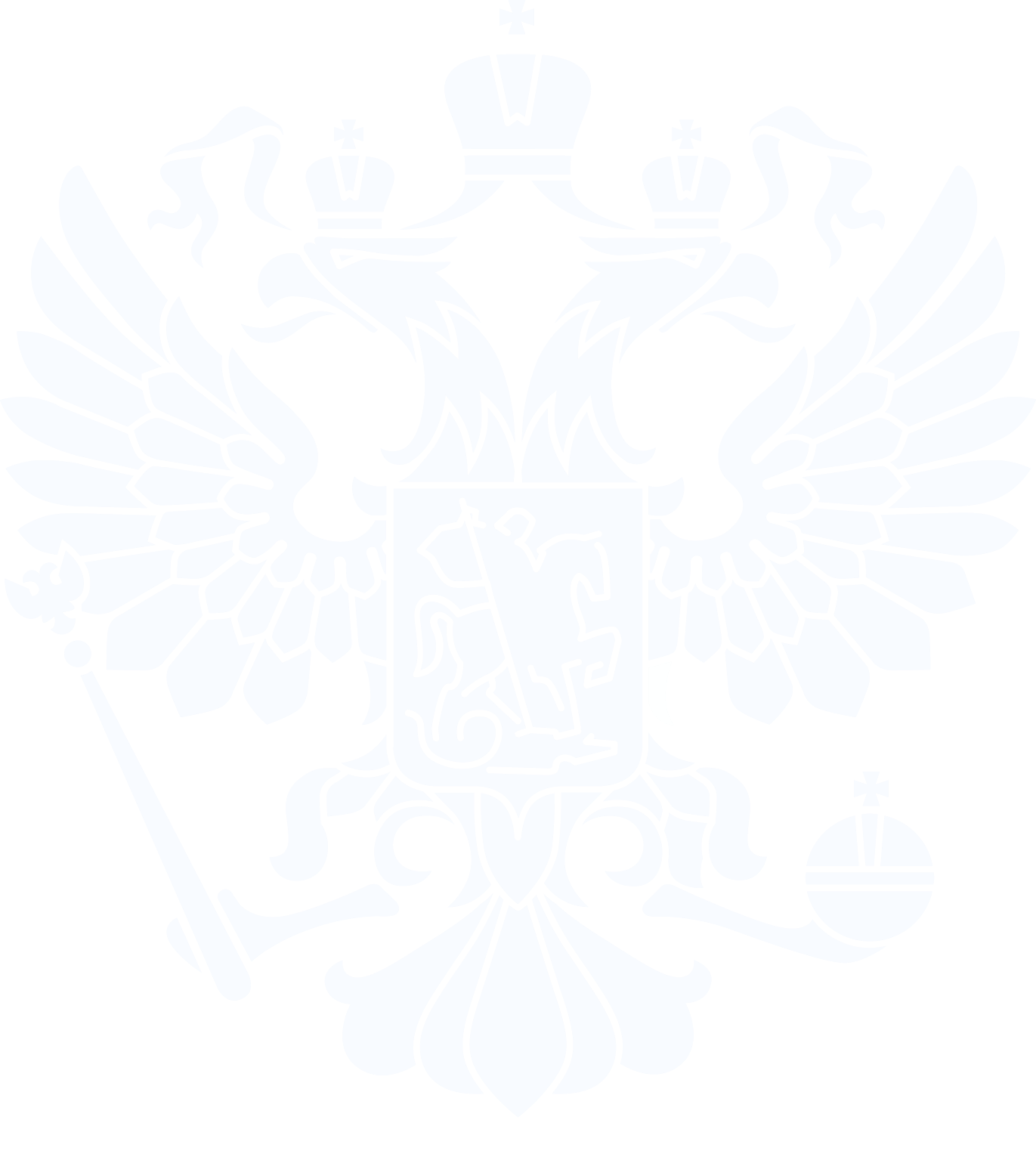 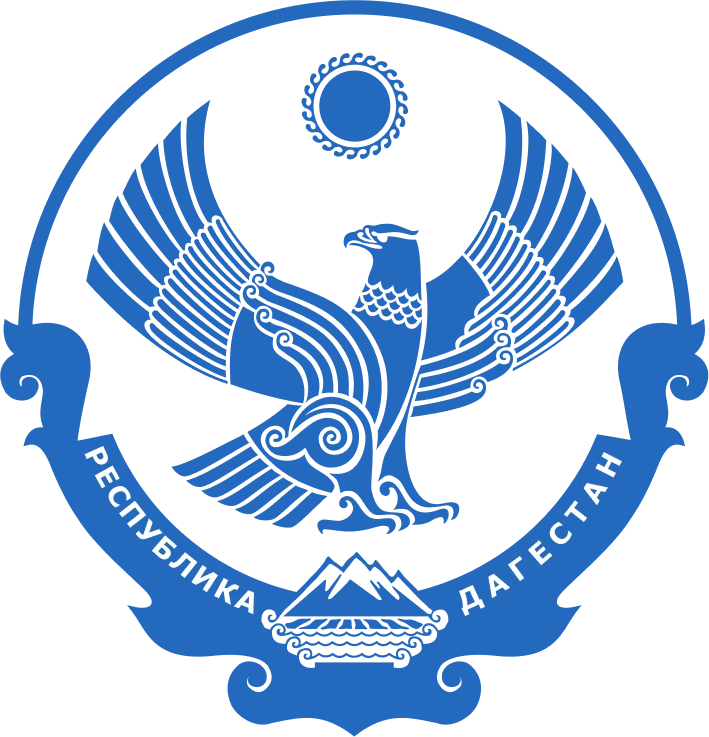 1
2
Этапы внедрения клиентоцентричности
Профилактические мероприятия 
2024/2025
Контрольные мероприятия 
2025/2026
При выборе 10% процессов осуществления государственного контроля (надзора) следует выбирать процессы, относящиеся к профилактическим мероприятиям